Infrastructure Challenges for ScalableData Analysis Algorithms April 12, 2010
Todd Gamblin

Center for Applied Scientific Computing
Lawrence Livermore National Laboratory
This work performed under the auspices of the U.S. Department of Energy by Lawrence Livermore National Laboratory under Contract DE-AC52-07NA27344
High Concurrency Levels Lead to Unmanageable Performance Data
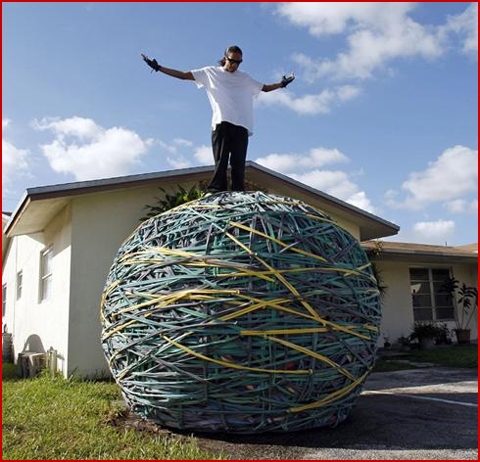 Architectures are becoming more complex to support massive concurrency

Performance data volume scales linearly with number of concurrent tasks
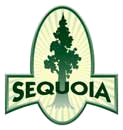 Exascale: 
500 million to 4 billion threads!
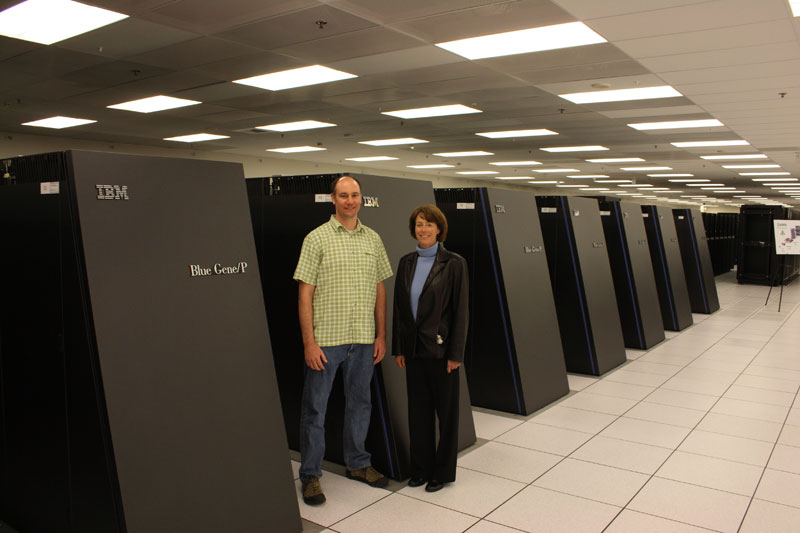 Sequoia: 
1.6 million cores
6 million threads
Blue Gene/L: 208k cores
We already have STAT for reducing call stack data
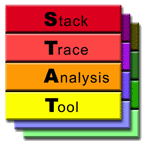 STAT uses MRNet to merge call stacks
Has scaled up to 208k cores

Symbols in call stacks are translated dynamically using 3rd-party SymtabAPI 
String representation aggregated and merged
Member ranks of classes merged in bit vectors

Can also merge temporal ordering information
Loop info in call stack
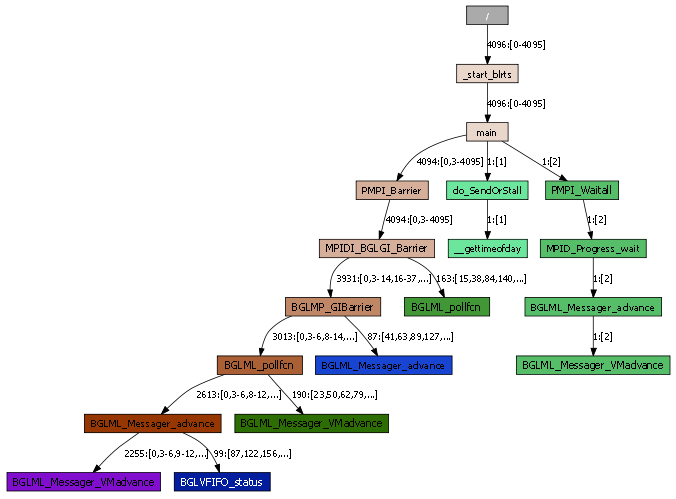 How do you scalably aggregate and analyze numerical performance data?
This talk is about two tools for in-situ analysis

Libra
Tool for scalable load balance measurement
Splits code into regions using StackwalkerAPI
Visualizes load balance of regions

CAPEK
Scalable clustering algorithm for distributed data
Up to 131,072 cores, O(log(P)) performance

For this talk, I am focusing on:
Communication patterns of the tools 
Stackwalker-related infrastructure challenges
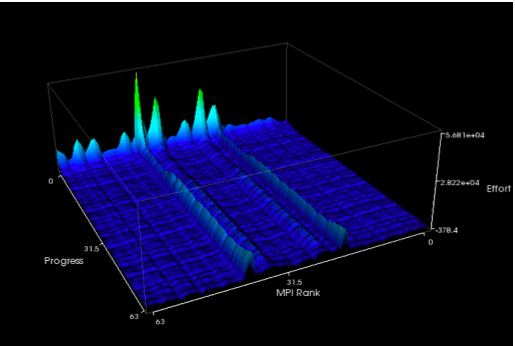 Libra Tool: The Effort Model
Progress Loops
Typically the outer loops in SPMD applications
Represent absolute progress toward completion
Usually correspond to time steps, fixed # of iterations

Effort Regions
Variable-time regions of code in SPMD applications
Nested within progress loops
Represent variable work that must be done
Data dependent case: Adaptive/convergent solvers
Environment-dependent case: Slow nodes, misconfiguration
Libra Instrumentation slices applications into effort regions
Manually instrument progress loop
Gives us time axis
Use StackwalkerAPI
Collect start and end callpaths of synchronous MPI operations
Every progress step:
Record cumulative time spent in effort regions
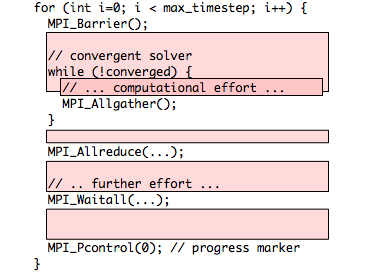 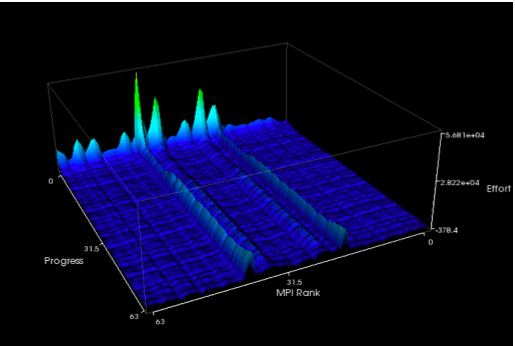 We get a region per pair of dynamic callpaths
One surface plot per region
“Slice” code into different load behaviors
We manage data volume with parallel compression
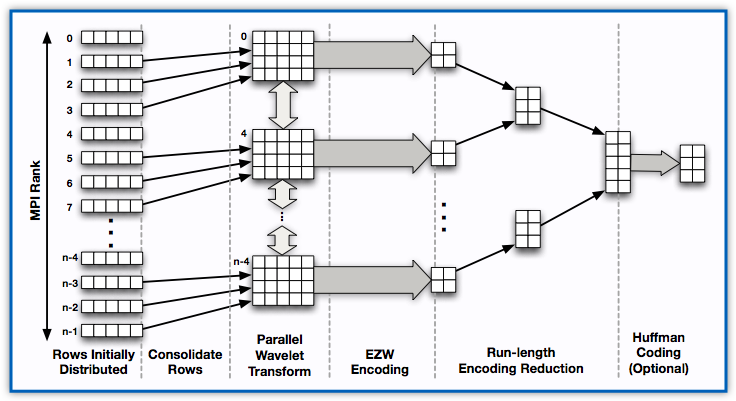 Four phases of compression algorithm:
Row consolidation
Parallel Wavelet Transform
Local encoding
Reduction
Libra: Parallel Compression
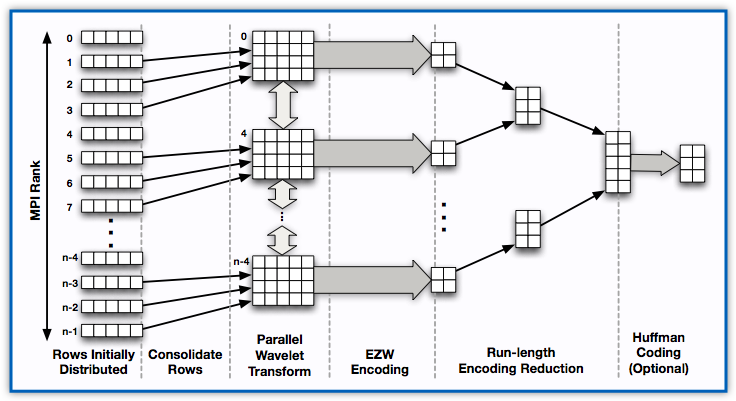 Row Consolidation
Effort data for one region is initially distributed, 1 row per process
Local gathers consolidate data to a smaller set of processes
Grouping by R rows enables R simultaneous compressionsTask and data parallelism
Libra: Parallel Compression
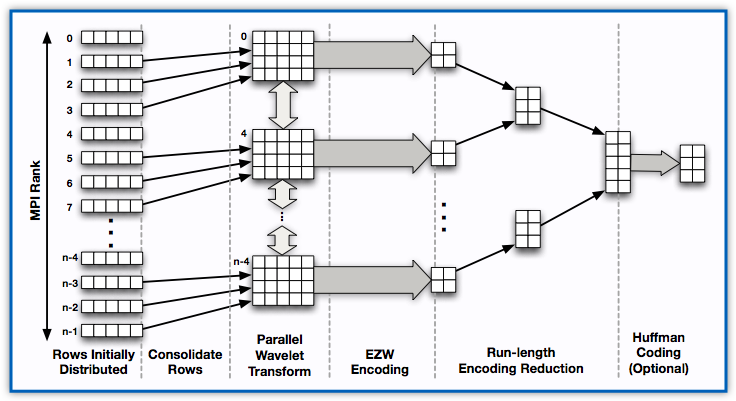 Parallel Wavelet Transform
Wavelet transform applied to consolidated data
Transform requires only nearest-neighbor communication
Near-perfect scaling
Libra: Parallel Compression
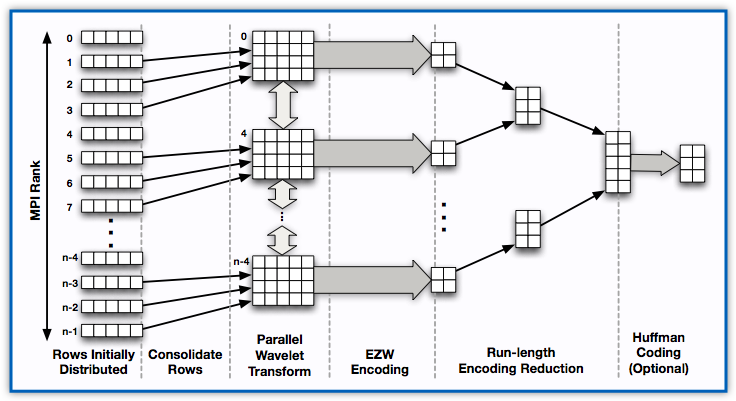 Parallel Wavelet Transform
Wavelet transform applied to consolidated data
Transform requires only nearest-neighbor communication
Near-perfect scaling
Parallel Compression
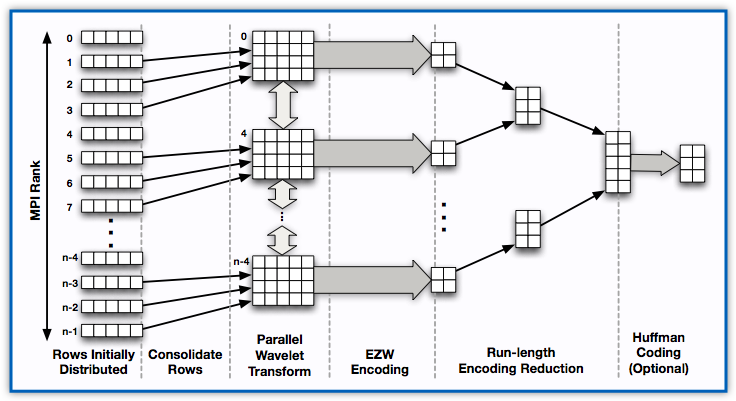 Local Encoding + Reduction
Local EZW coding
Run-length encoding reduction
Huffman coding of output (optional)
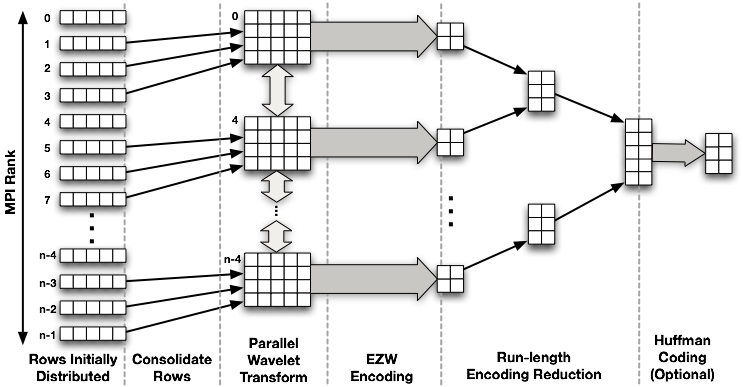 Task Parallelism in Libra
Aggregation of one region loses parallelism
Libra has hundreds of distributed matrices of load balance data to compress
Can compress one such region with a parallel wavelet compression algorithm
Need to aggregate distributed rows to smaller set of processes, so we lose some parallelism.
Task Parallelism in Libra
Make up for lost data parallelism with task parallelism
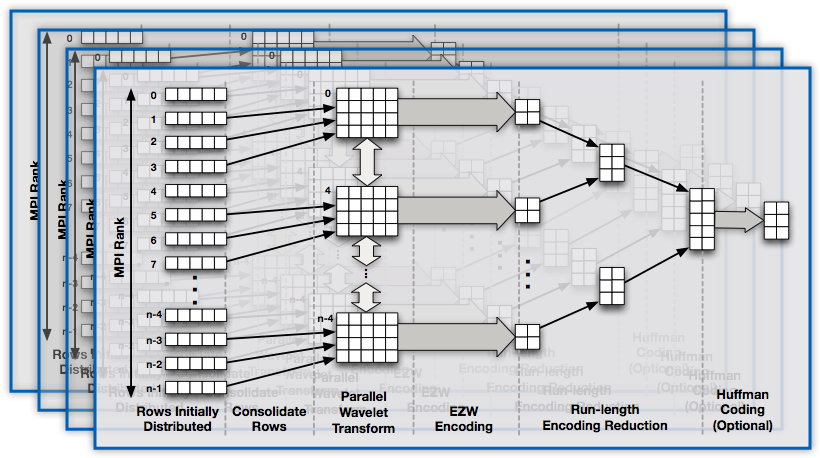 Solution: compress all such regions very fast using homogeneous task parallelism
Aggregate multiple regions to smaller subsets, then use all processes to do simultaneous compression
Compression Scalability in Libra
We have run Libra on up to 16,384 processes on BlueGene/P

Observed sub-linear compression time scaling
Variability comes from open()
Other operations are near-constant, keeps total time under 3 seconds at scale.

Compression:
2-3 orders of magnitude 
4-5% error
Coordinating compression in Libra
MPI Rank
We need a way to correlate rows from the same region across processes
Recall that each region is identified by its start and end callpaths
Region identifiers shown as circles (   ) at right
Need to match region ids between processes

Requires a process-independent callpath representation
Compression is collective; need to dispatch with the right rows simultaneously

Addresses can vary due to different load addresses for the same library in different processes.

May be different sets of region ids on different processes due to differences in execution
1 local row from each effort region
Module-offset representation
STAT is able to merge callpaths because translation is done in the back end
Call frames are graph elements w/string labels
Names are process-independent
Libra runs inside instrumentation
Can’t afford 1st-party SymtabAPI translation on every stackwalk b/c it’s too frequent




We use getLibOffset() call in StackwalkerAPI
Each call frame is a library and an offset into that library rather than an absolute address.
Translation is done in the front-end or offline
Runtime representation doesn’t require translation, so still fast.
_start
_libc_start_main
main
Stackwalk in STAT (strings)
someFunctionName
MPI_Barrier
bool Frame::getLibOffset(std::string &lib, Dyninst::Offset &offset, void* &symtab);
/usr/lib64/libc.so.6
0x347
/home/foo/a.out
0x54a
/usr/lib64/libmpich.so
0x37d
0xc1f
Module Table
0x4fa
Stackwalk in Libra (module-offset)
Module-offset representation
Advantages:
Process-independent representation of call frames
Frame handles are small, can be compared fast by value 
Doesn’t require 1st-party translation on the backend

Disadvantages:
Doesn’t save you if there’s library skew
e.g. Ranger system actually has different versions of libc on different nodes
We claim you’re hosed anyway if this happens
Paths are not self-contained – need to transfer translation table when we ship things between processes
This is pretty low overhead, encapsulated in transfer routines
Need to have binaries around on the front-end when it’s time to translate

Disadvantages are not significant for most of our use cases
Module-offset representation lets us sort regions
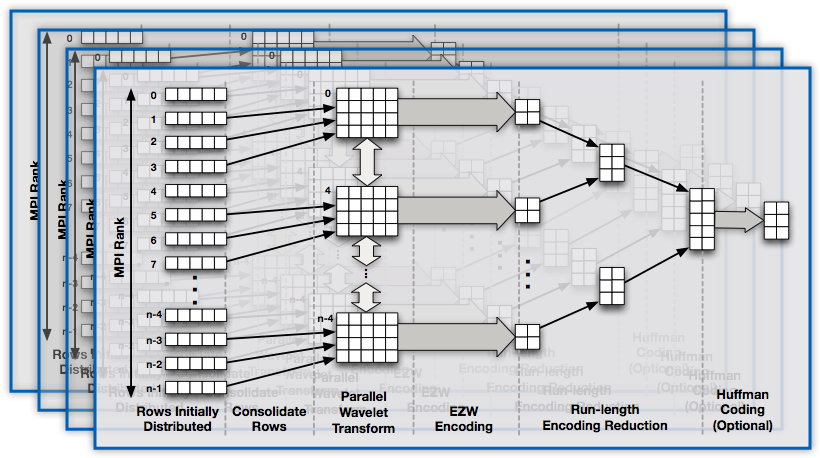 Union allcallpath pairs
Dispatch instances of compression
algorithm in sort order
Sort rows locally bycallpath pairs
Broadcast unionto all processes
With module-offset representation, we can coordinate the collective compression operations:
Union all callpath pairs to root
Broadcast full set of callpath pairs to all processes
Sort callpath pairs
Match rows between processes using sort ordering
Libra Front-end GUI
Libra GUI supports off-line viewing
Displays effort surfaces for different regions of code
Translation is done using SymtabAPI
GUI is written in Python with VTK and PyQt4
Can view large datasets with multiscale wavelet representation
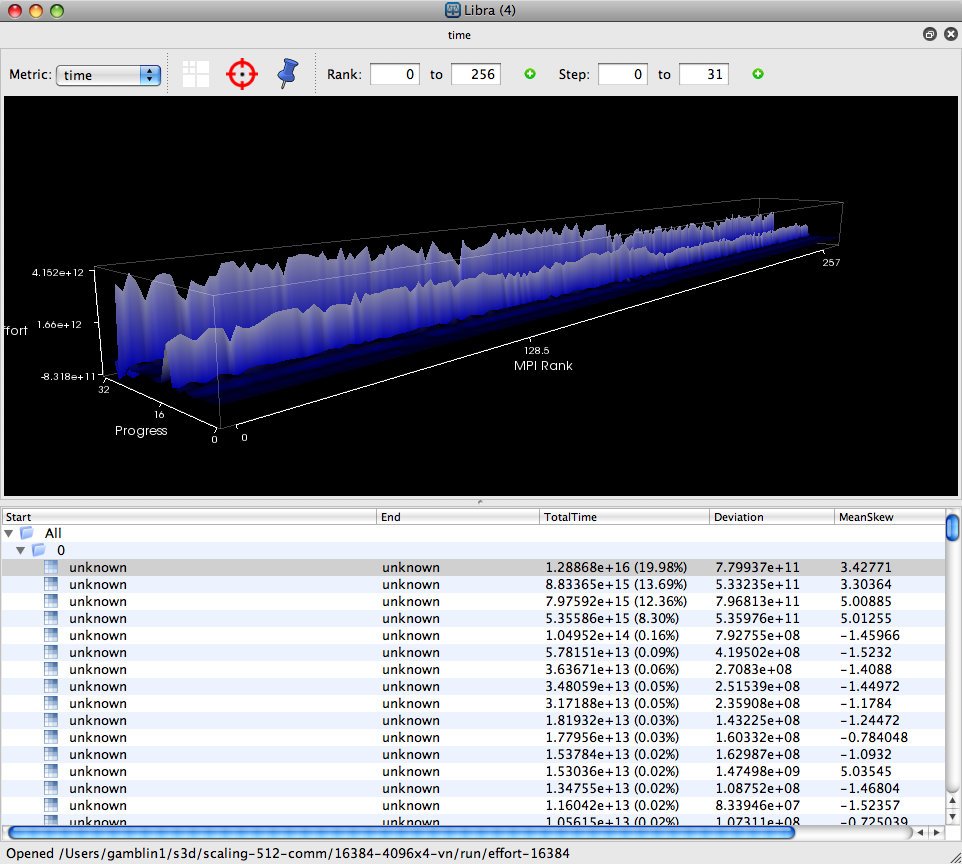 Scalable Visualization
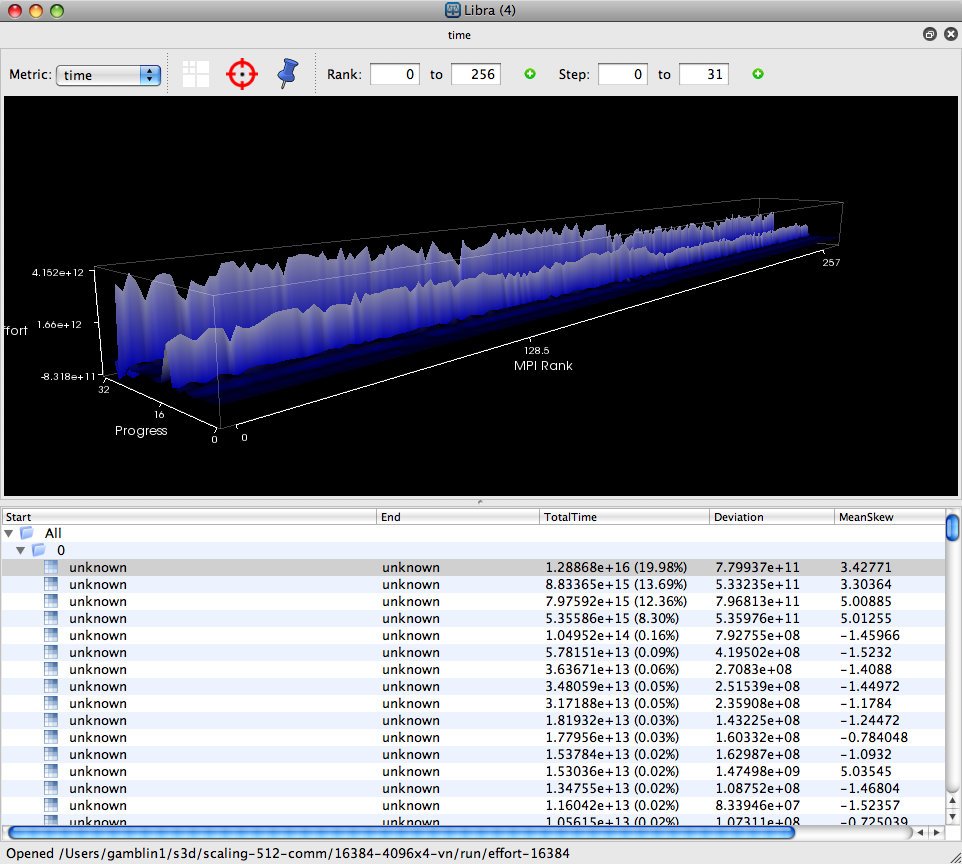 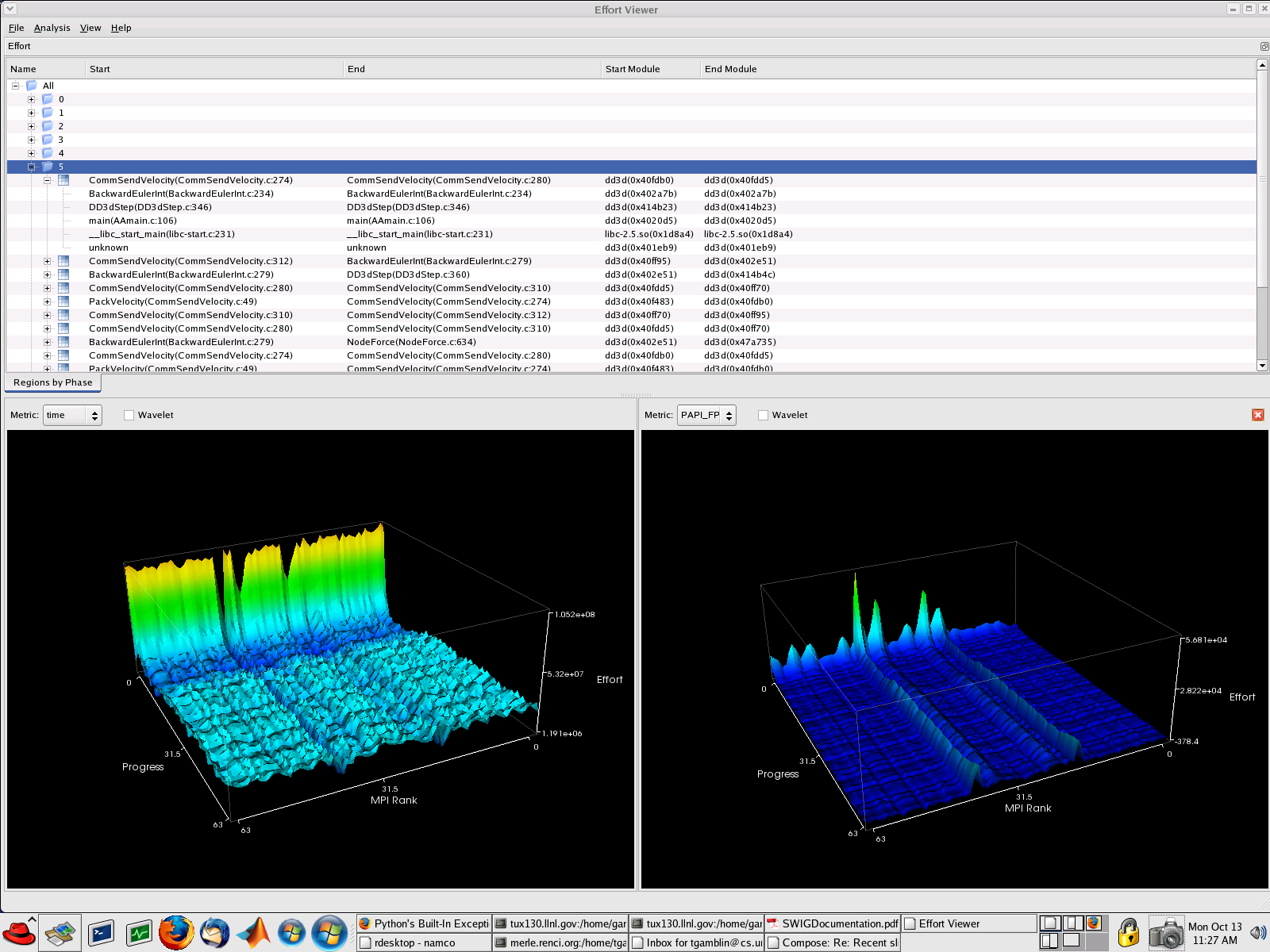 Load-balance statistics
Source Correlation
Future Directions for Libra
Modify GUI to support streaming and interactive visualization
Likely will need MRNet support to get data out of system and into front-end

Map parallel wavelet transform and compression techniques to MRNet
Wavelet transform is most difficult part
Currently requires nearest neighbor communication
Cluster analysis at scale
Tools frequently have lots of data distributed over many processes
Would like some scalable way to get equivalence classes from numerical data in a system
Don’t want to aggregate all the data
O(P) data for P processes is unscalable

Existing clustering algorithms do not scale and can’t handle distributed data
Hierarchical clustering can be run in a tree, but complexity is still O(PlogP).  This is not fast enough for on-line use.
Existing parallel partitioning algorithms have poor scaling after ~100s of processes.
K-Medoids clustering
Like K-Means, but slower and less sensitive to outliers

Given K, find K representatives, or medoids that minimize total  distance from each object to its nearest medoid.
Minimizes intra-cluster dissimilarity

Can apply criteria like Bayesian Information Criterion to get rid of requirement for fixed K
User supplies Max K and algorithm finds an ideal K < Max K. 

Complexity of sequential algorithm PAM is O(n^2)
Sampled sequential algorithm CLARA is O(n)
CAPEK Clustering Algorithm
We have come up with a sampled partitioning algorithm that can run in O(log(P)) time for P processes
Looked at existing algorithms and eliminated linear scaling factors

Our algorithm runs in less than a second on 131,072 processes on BlueGene/P for simple data
Enables cluster analysis on performance data in-situ in parallel applications.

Clustering Algorithm with Parallel Extensions to K-Medoids (CAPEK)
Based on CLARA sampled K-Medoids algorithm
Designed for very large machines and distributed data
CAPEK Algorithm Overview
CAPEK Scalability
Performance on up to 131,072 cores
Algorithm runs in < 1 second for simple vector data

More complex data may take slightly longer but will not affect scalability
Cluster Quality
Figure shows error of CAPEK compared to sequential, un-sampled K-Medoids
Error < 8% from optimal clustering on up to 4096 processes
Future directions for CAPEK
As with Libra, we would like to pull CAPEK out into an MRNet tree.
Minimize perturbation to the application, perform clustering out-of-band
Also like Libra not a perfect fit for MRNet
Working on a scalable I/O profiler using CAPEK
Evaluate performance of scalable I/O dump schemes in pF3D laser-plasma code
Use clustering to avoid gathering 100k+ profiles
Correlate clusterings of MPI profiles, I/O profiles, and bandwidth traces to diagnose root causes
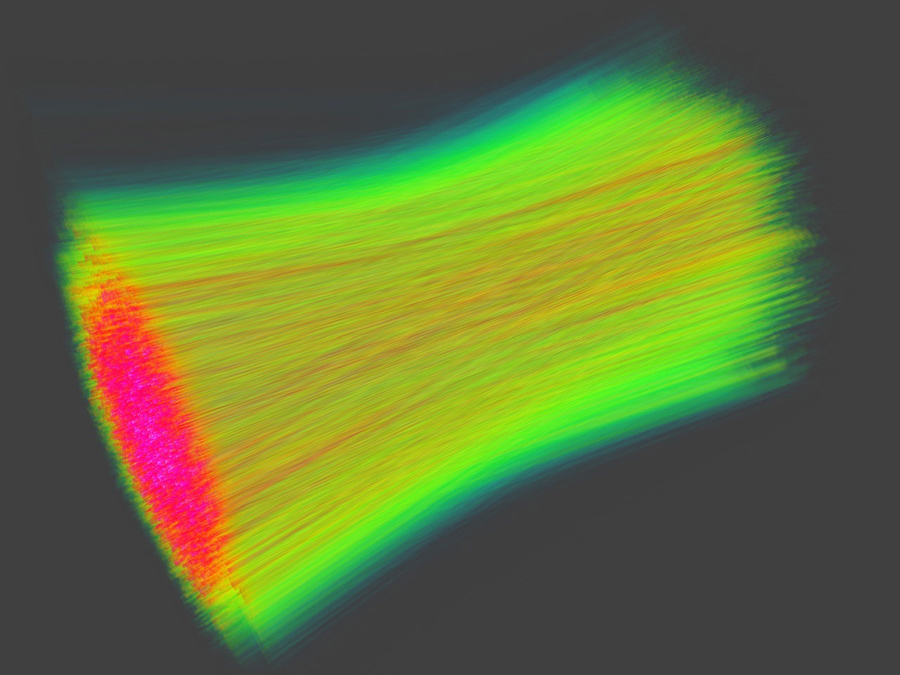